Phénomène Observable
Fait par Maxime Coulombe
Étoile Filante dans la Mésophère
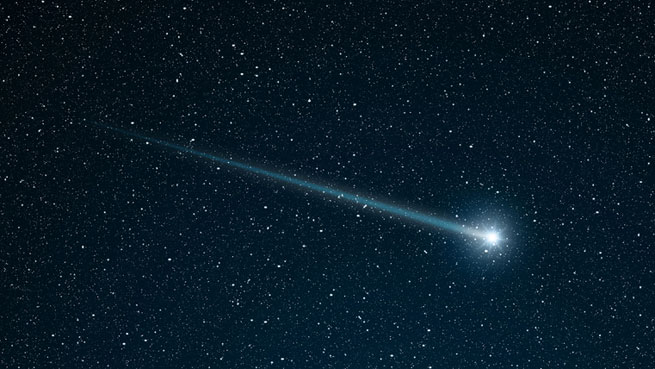 Aurore Boréale dans la Thermosphère
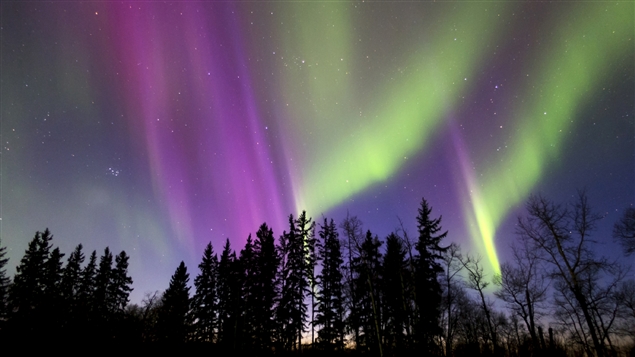 Province
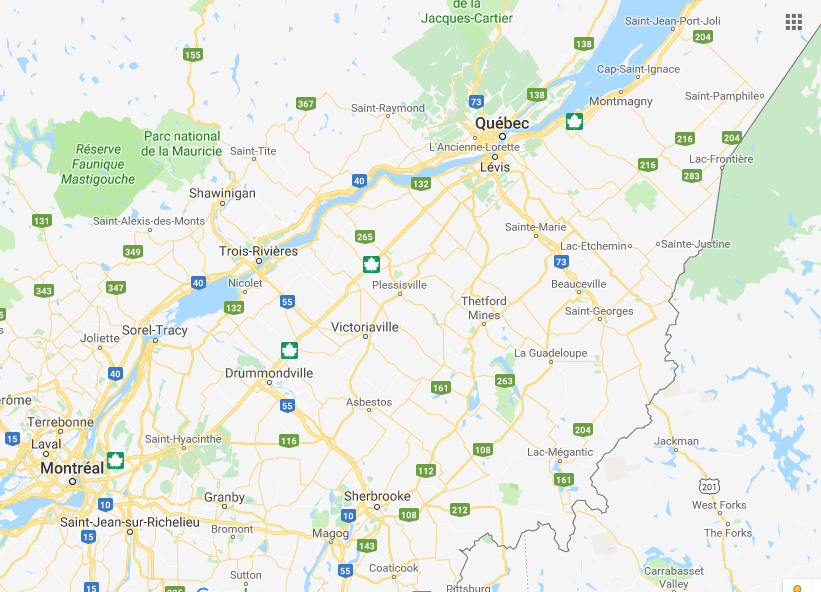 MRC
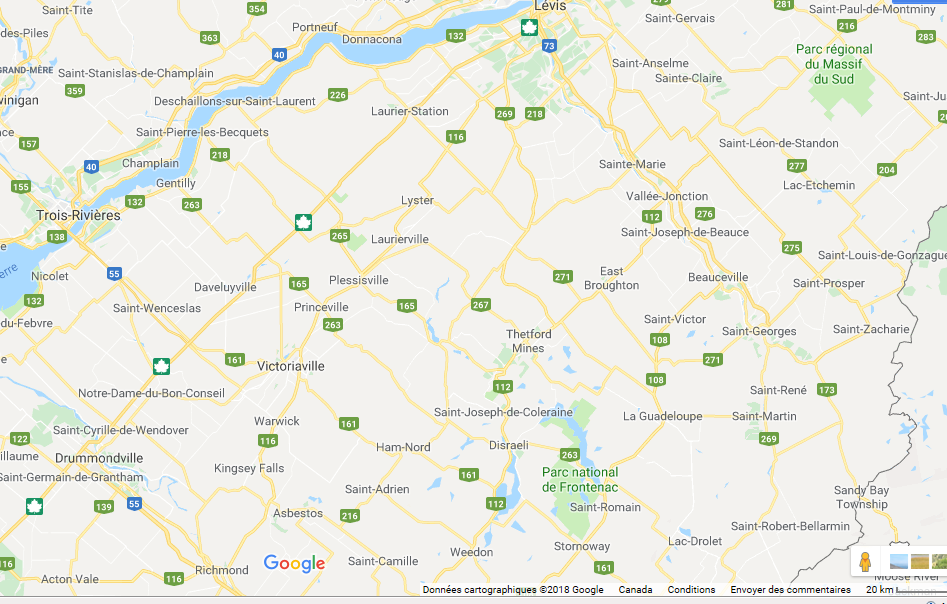 Localité